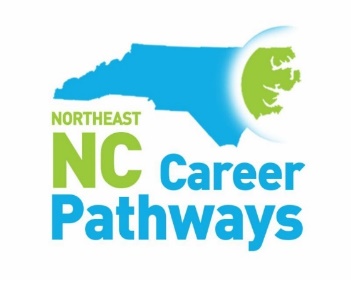 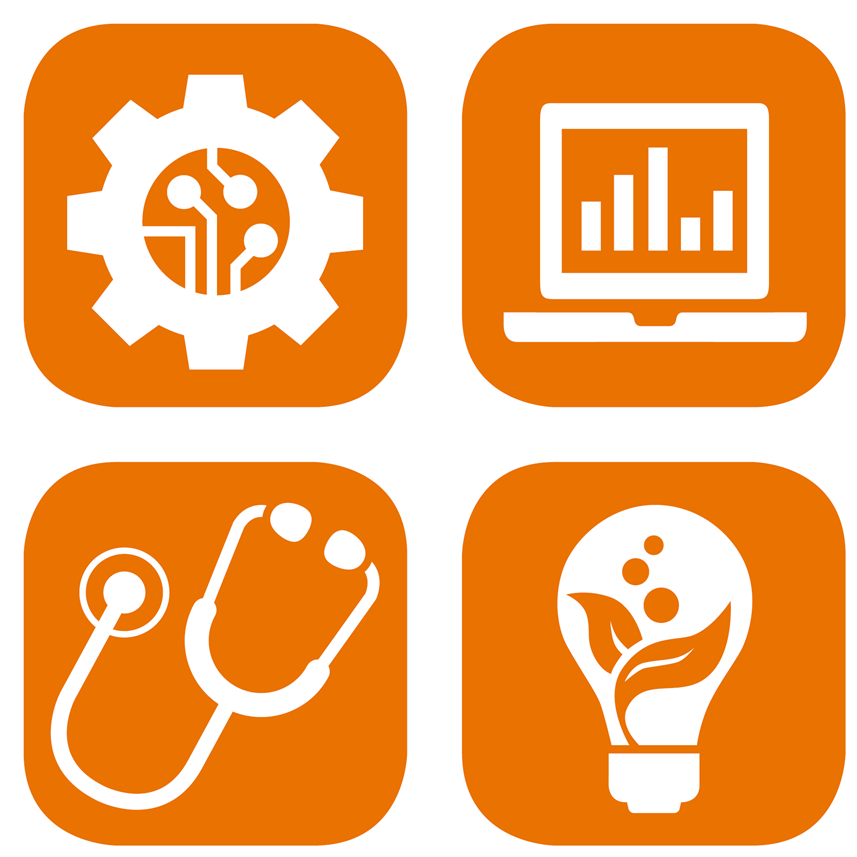 Career Pathways Champion Expectations & Overview of Local Implementation Certification

Larry Donley
NCWorks Regional Operations Director – Northeast
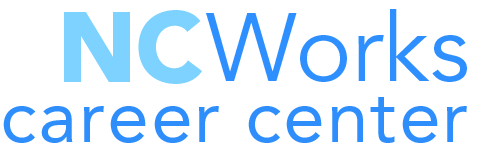 1
NCWorks Career Pathways “Champions”
Beaufort – Andrew Bost

Bertie –  TBA 

Dare – Lucy  Wallace

Halifax/Northampton – Taylor              Hawkins & Linda Smith

Hertford –  TBA
Martin – Ann Williams

Nash/Edgecombe – Diane Thomas & Tracy Puddy                                  

Wilson – Cheryl Forbes

Pasquotank/Chowan – Myqueita McPherson

Pitt – Chanda Speller
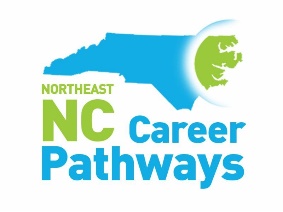 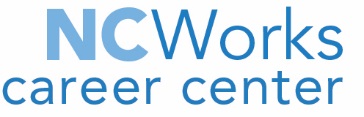 2
Purpose / Expectations
Lead & promote Career Pathways work in Centers / Local Area / NEPZ

Provide input to help develop trainings & tools utilized by front line staff

Foster good working relations with local CTE / Community College staff along with other Partners and Employers  

Attend Career Pathways meetings / conferences / trainings

Provide updates and disseminate information with center staff

Vision: NCWorks Career Centers are expected to be the lead agency for promoting and delivering career awareness, career guidance, and employability skills to provide businesses with a skilled workforce.
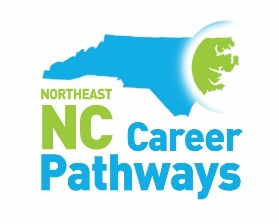 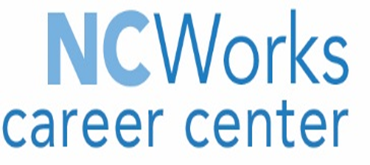 3
Goals 2018-19
Champions will:

Present Career Pathways info at staff/partner meetings at least quarterly

Attend at least 3 community events to promote & support Career Pathways

Identify at least 1 new partner

Participate in Career Pathways Trainings

Assist with developing marketing ideas/materials
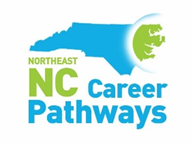 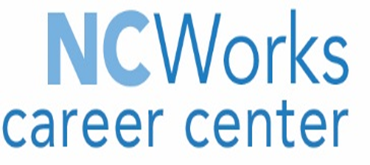 4
NC Job Ready Initiative
Governor Cooper’s priorities focus on:

Skills & Education Attainment: 
Access to training - education is foundation to strong workforce
Skill requirements are increasing and rapidly changing
Make NC Top Ten Educated State by 2025

Employer Leadership: 
Employer-led job training programs have best career outcomes 
Employers know what skills their workers need - employer involvement is key!
Increase work-based learning opportunities

Local Innovation: 
NC communities are developing great local models of workforce development
Build on those successes - replicate in more places
“I want North Carolinians to be better educated, healthier, and have more money in their pockets so that they can live more abundant, purposeful lives,” Governor Cooper
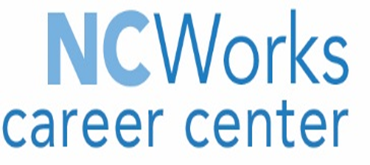 5
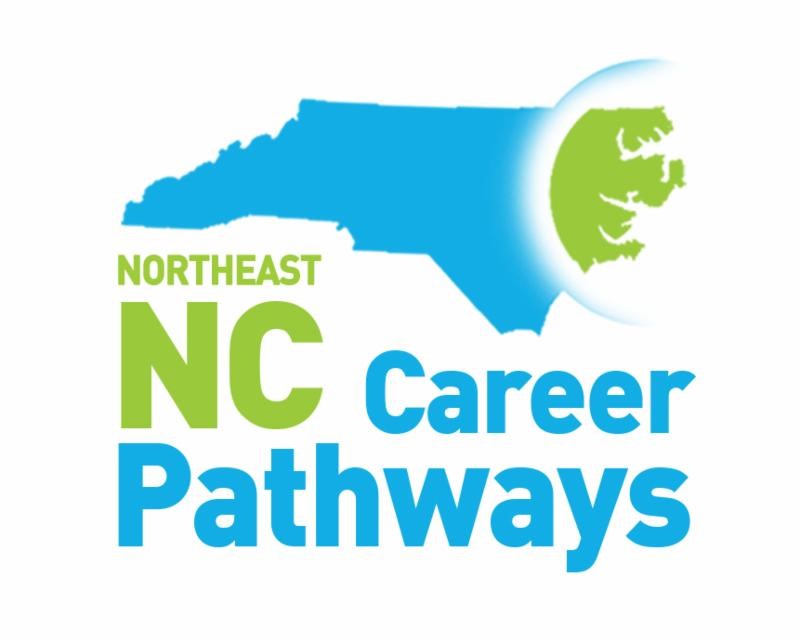 27 LEAs
9 Comm Colleges
3 Universities
3 WDBs
11 NCWorks Career Centers
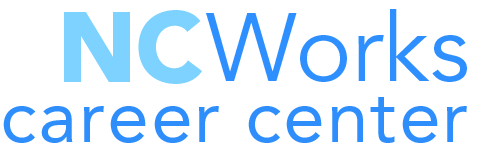 6
Career Centers & Local Implementation
Initially, NCWorks Career Centers were not awarded local implementation status as part of the larger group. To remedy that, NCWorks Career Centers in areas which have already received local implementation status are invited to apply for implementation. 
As a part of the local implementation certification application review process, the review team will consult with the WDB Director and the NCWorks Regional Operations Director to determine the readiness of NCWorks Centers in the local partnership to receive implementation certification.  
The following information will be requested / must be provided:
1. Provide documentation of local implementation meetings attended by Manager and/or Champion. Document     input provided during the planning process and/or since the certification.

2. Document meetings/training provided by manager and/or Champion to staff, specific to pathway. 

3. Provide documentation of collaboration with local implementation partners specific to the pathway.
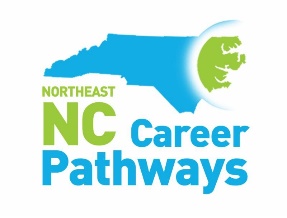 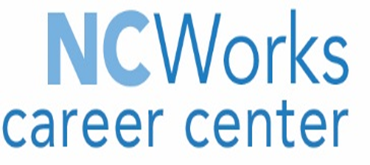 7
Local Implementation Certification Criteria
Local Partnership Team Members
LEAs, Community Colleges, WDBs, NCWorks Career Centers, Employer(s)
Modified Local Pathways
Course sequence, Stackable credentials, Career & College Promise, Adult Learner options, Career Counseling/Guidance, WBL 
Collaboration
Meeting documentation, sign-in sheets, 
Work Based Learning
Five+ employers within local partnership commit to provide WBL opportunities
Career Awareness
Regionally developed Career Counseling/Guidance tools & activities 
Adult Learner Focus
unemployed, underemployed & incumbent workers
Evaluation
track & turn in metrics data sets
[Speaker Notes: Thanks for the opportunity to be with you this afternoon.  Although I have had the pleasure of working with the Region Q staff and some of you in our pathway meetings, this is my first time to share with the board directly.  Let me just start by sharing with you what great leadership Region Q has given this latest pathway initiative.  From the first time that we had a focus group meeting to explore how we might function as a region in this work , Region Q has stepped up and said we want to be a part and we will help first and foremost be the intermediaries in helping get the right employers to the table.  First that was Walter Dorsey who still serves as the chairman for our group, and now Jennie has come on board and that transition of support has been smooth and continues.  Wayne Rollins has also played a very important role in recruiting employers and being a voice for their needs.  So thank you as well as a board for both supporting your staff in this work, but also some of you have been actively involved in the process as well.]